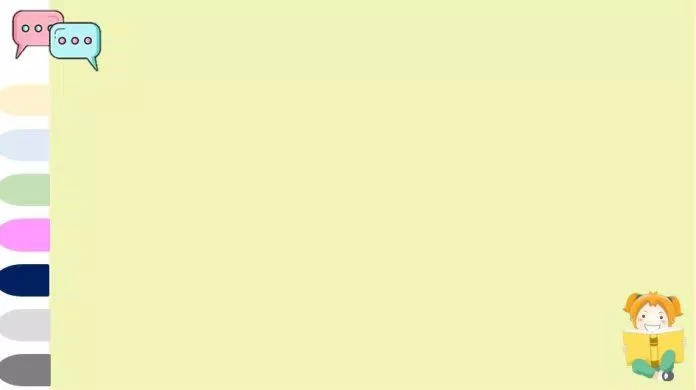 UBND QUẬN LONG BIÊN
TRƯỜNG MẦM NON GIANG BIÊN
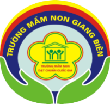 LĨNH VỰC PHÁT TRIỂN VẬN ĐỘNG

Đề tài: 
VĐCB “Đi lên, xuống trên ván kê dốc dài 2m, rộng 0,30m, một đầu kê cao 0,30m” 
TCVĐ “Chuyền quả”

Lớp MGL A4
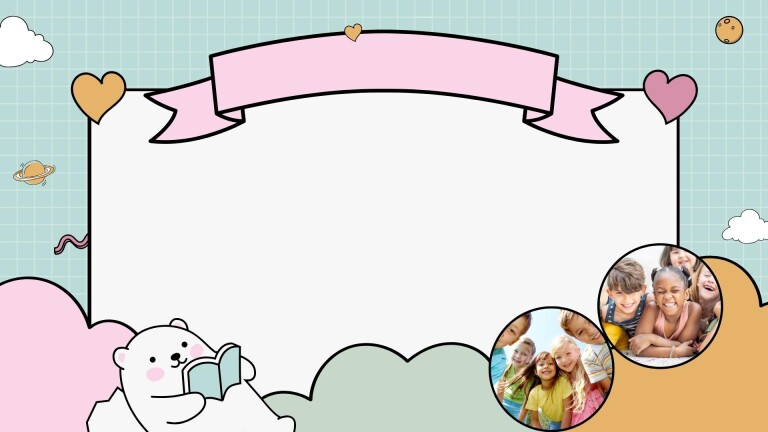 1. Ổn định tổ chức
Hát bài “Bầu và bí”
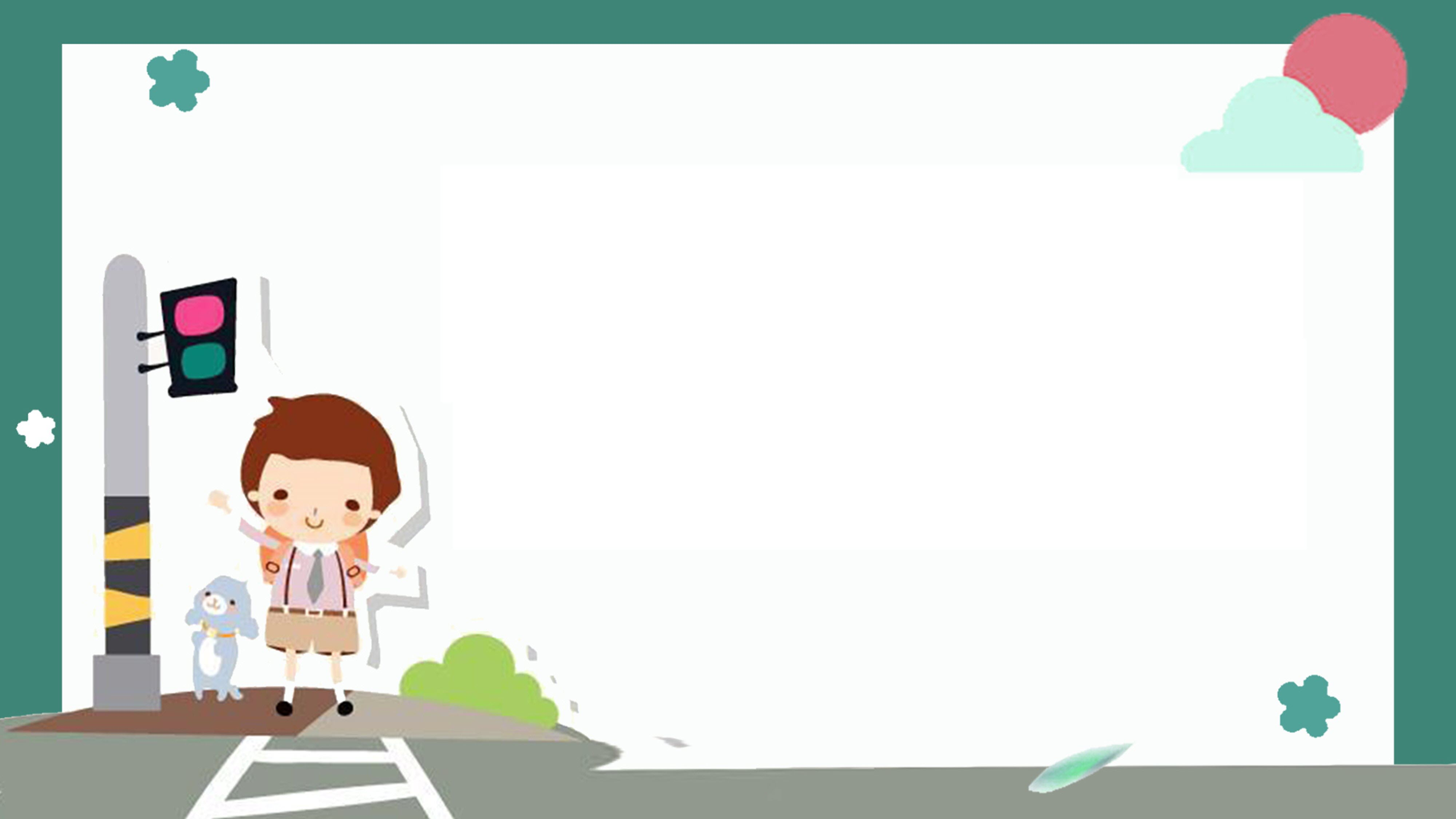 2. Phương pháp, hình thức tổ chức
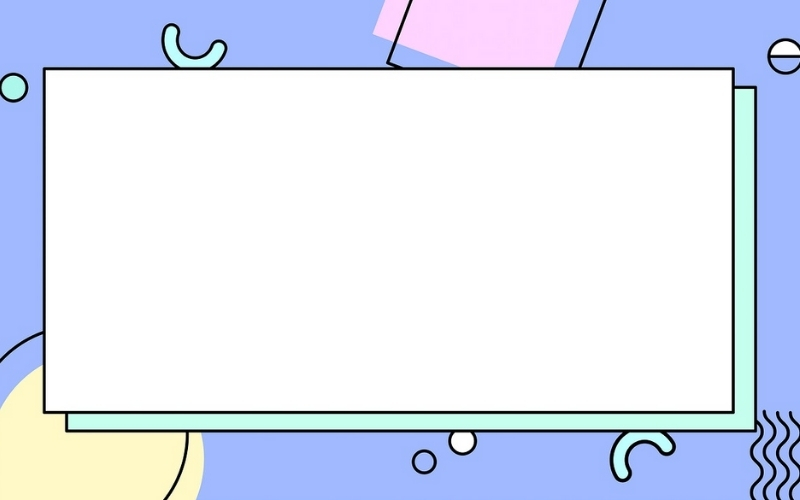 HĐ 1: Khởi động
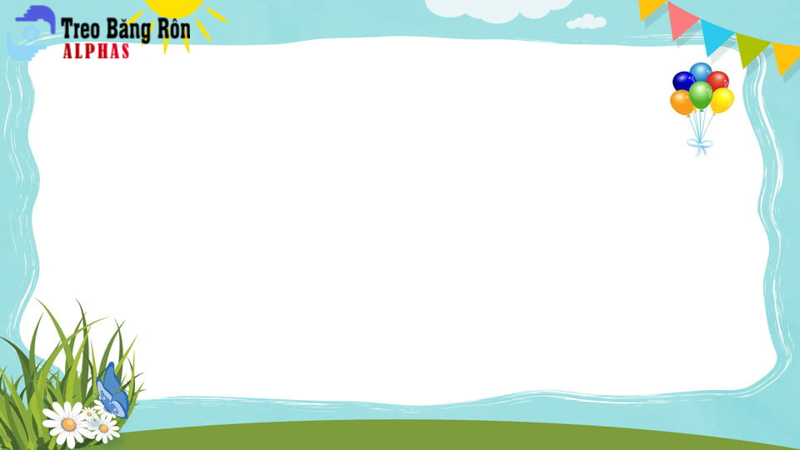 HĐ 2: Trọng động
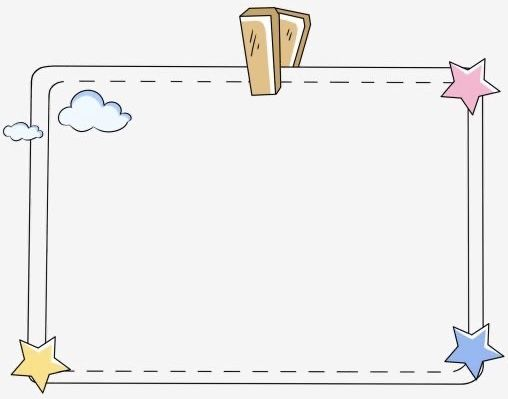 BTPTC
Tập các động tác tay, thân, chân, bật
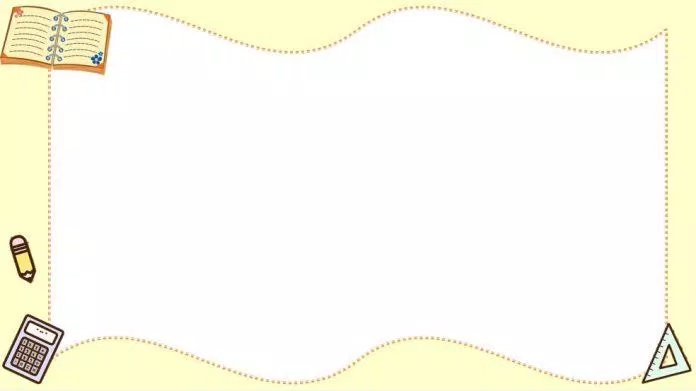 VĐCB
 “Đi lên, xuống trên ván kê dốc dài 2m, rộng 0,30m, một đầu kê cao 0,30m”
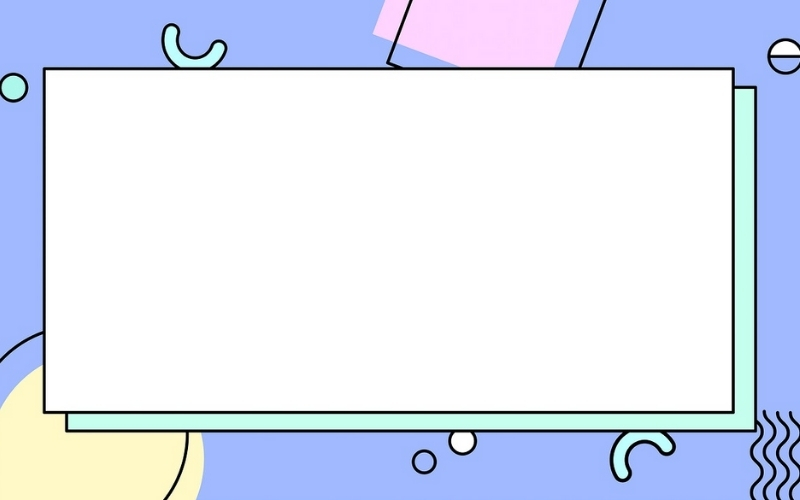 Cô thực hiện lần 1
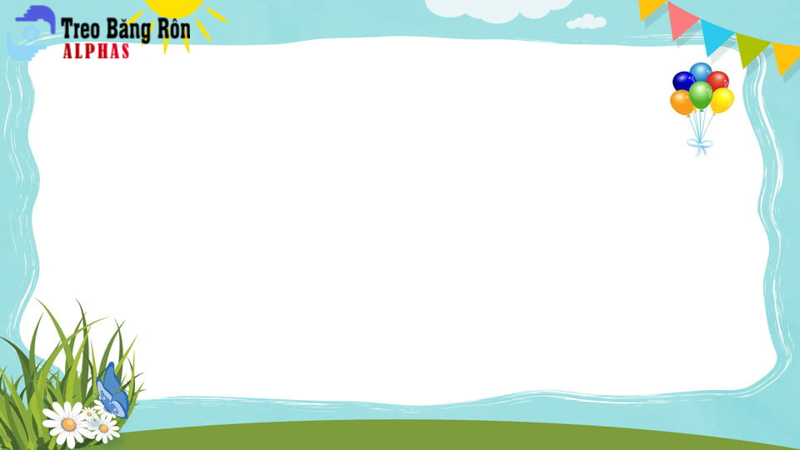 Cô thực hiện lần 2
Phân tích
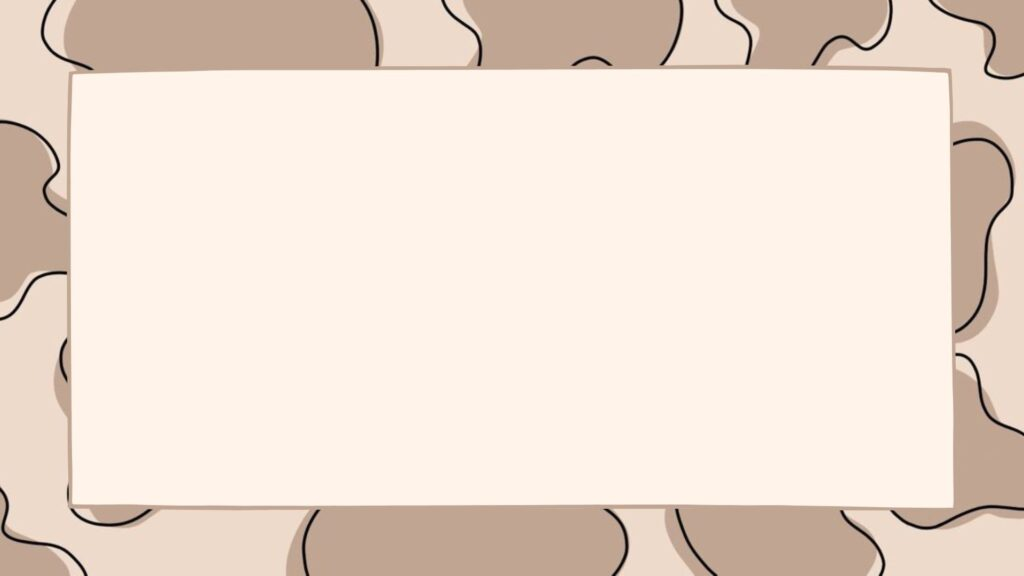 TCVĐ “Chuyền quả”
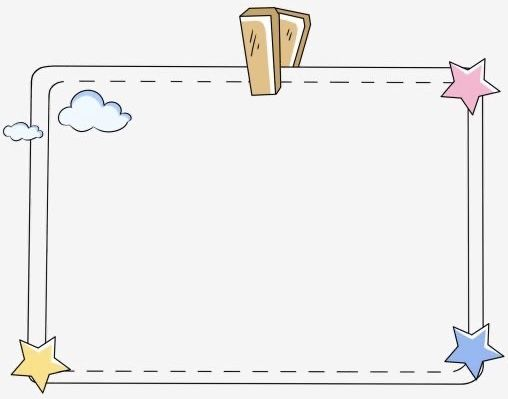 HĐ 3: Trọng động
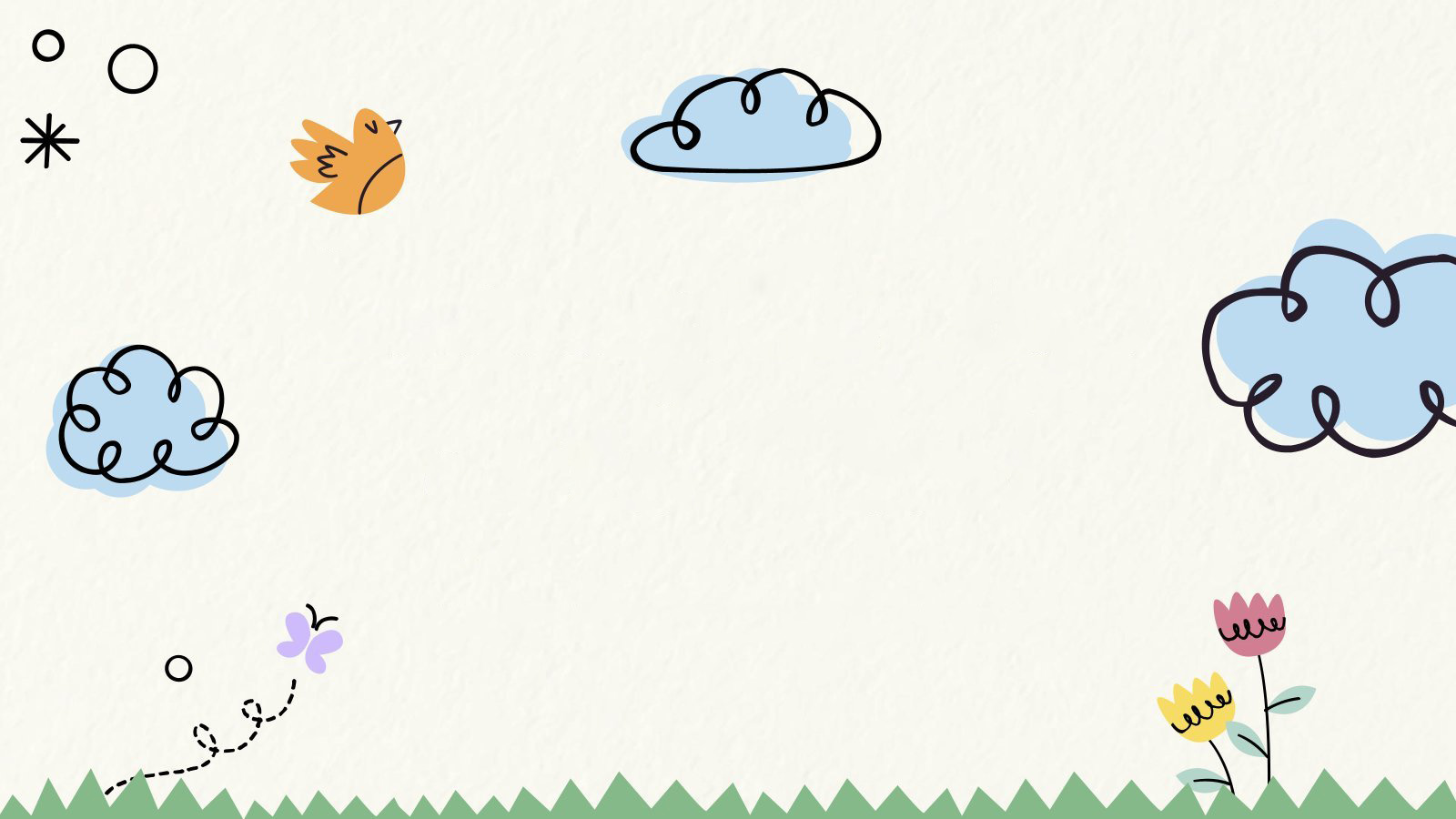 3. Kết thúc